PHÒNG GIÁO DỤC VÀ ĐÀO TẠO QUẬN LONG BIÊN
TRƯỜNG TIỂU HỌC ÁI MỘ B
MÔN: TIẾNG VIỆT
Lớp 2
Bài: Ôn tập giữa học kì 1 (tiết 1)
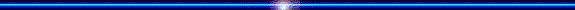 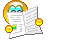 1. Ôn luyện tập đọc và học thuộc lòng.
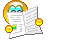 2. Đọc thuộc lòng bảng chữ cái.
3. Xếp các từ trong ngoặc đơn vào bảng.
(bạn bè, bàn, thỏ, chuối, xoài, mèo, xe đạp, Hùng)
3. Xếp các từ trong ngoặc đơn vào bảng.
(bạn bè, bàn, thỏ, chuối, xoài, mèo, xe đạp, Hùng)
4. Tìm thêm các từ khác xếp vào bảng trên.